Chapter 20: 
Co-ordinate Geometry: The Circle(Exercise Questions and Worked Solutions)
Exercise 20.1
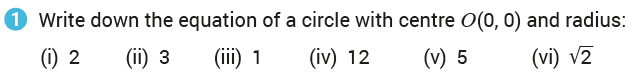 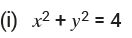 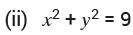 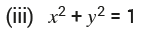 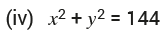 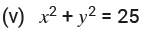 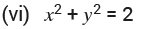 Exercise 20.1
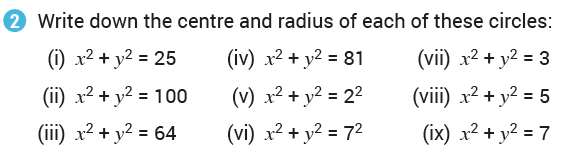 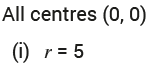 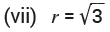 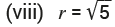 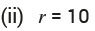 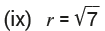 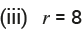 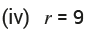 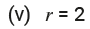 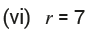 Exercise 20.1
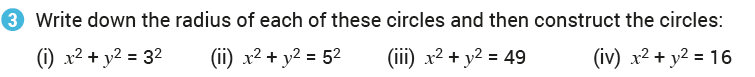 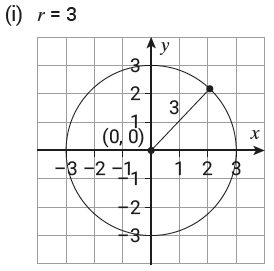 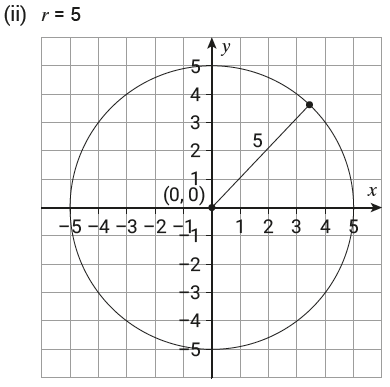 Exercise 20.1
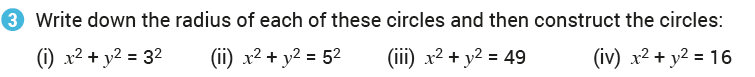 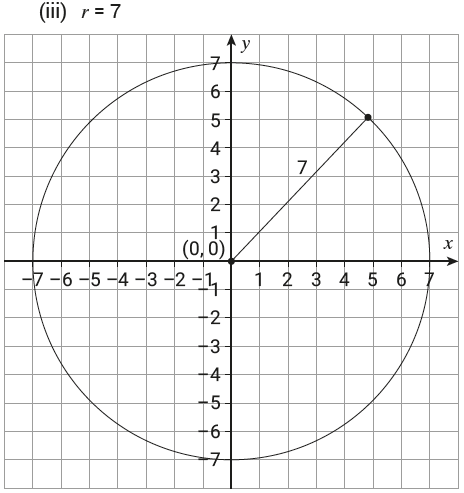 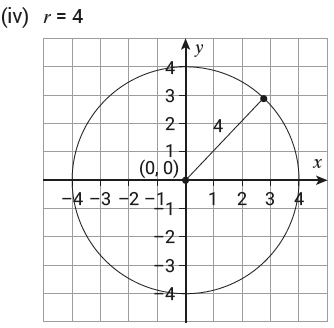 Exercise 20.1
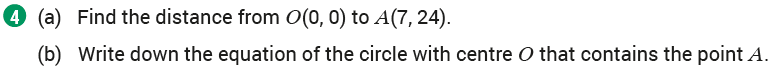 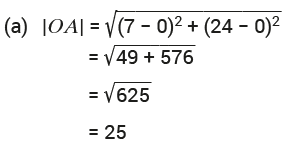 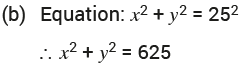 Exercise 20.1
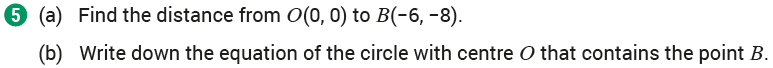 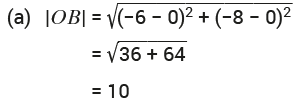 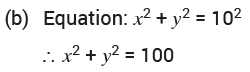 Exercise 20.1
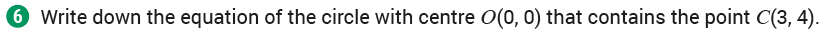 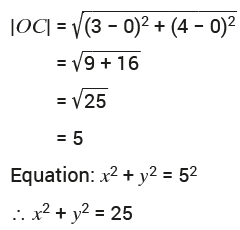 Exercise 20.1
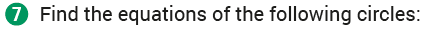 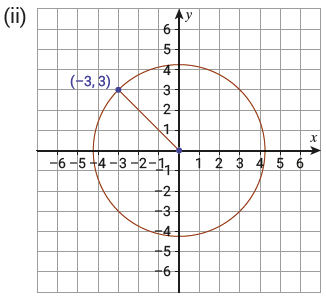 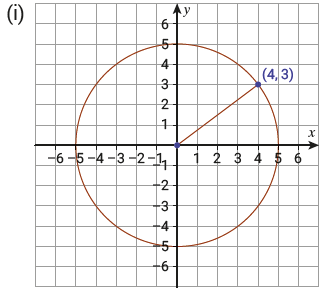 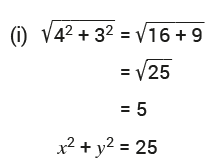 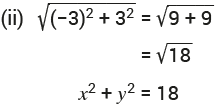 Exercise 20.1
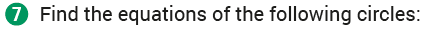 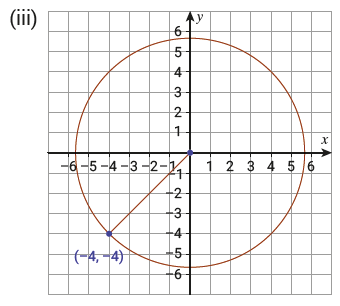 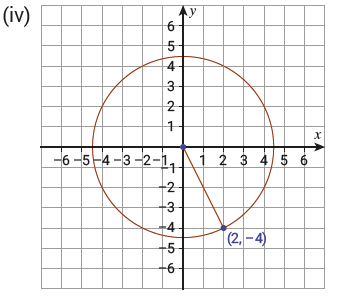 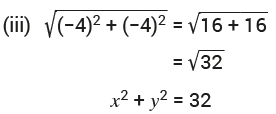 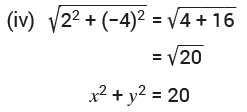 Exercise 20.1
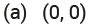 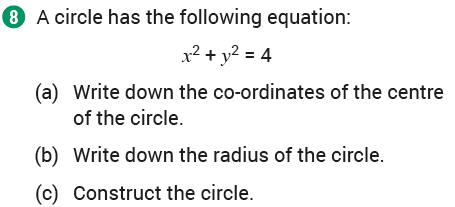 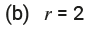 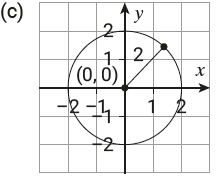 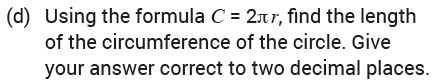 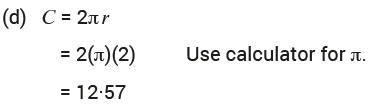 Exercise 20.1
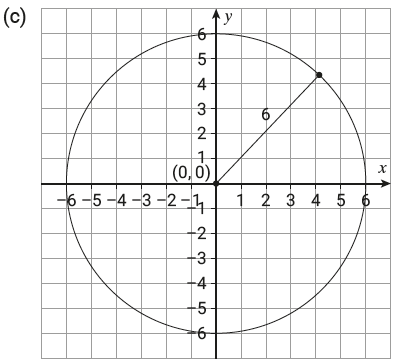 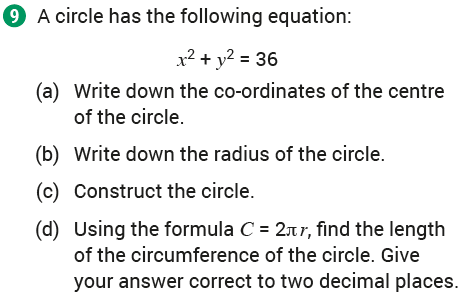 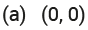 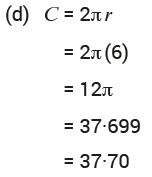 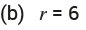 Exercise 20.1
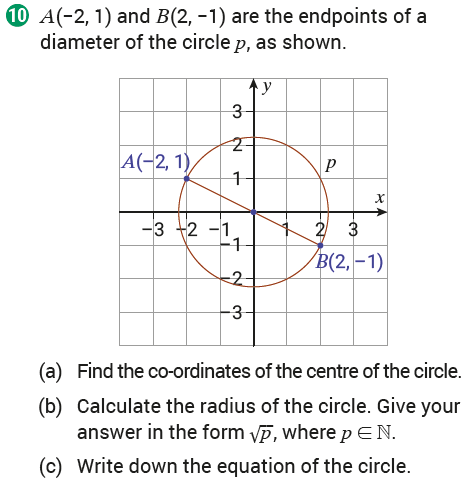 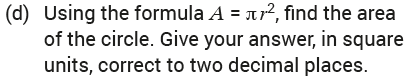 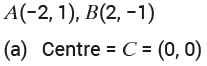 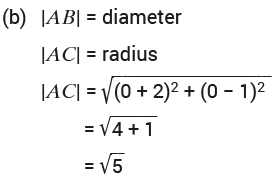 Exercise 20.1
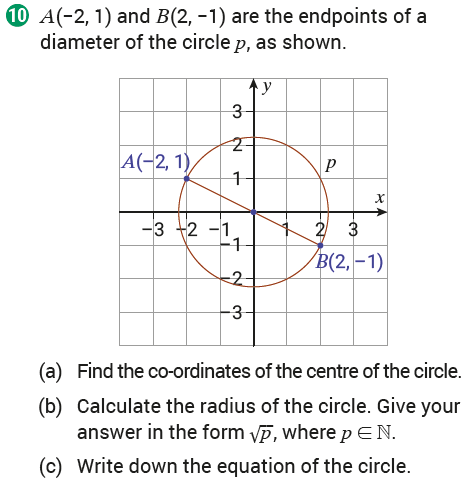 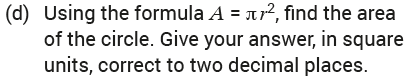 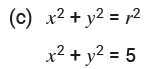 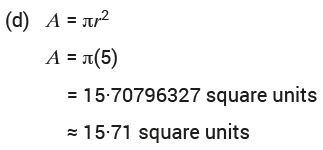 Exercise 20.1
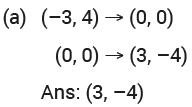 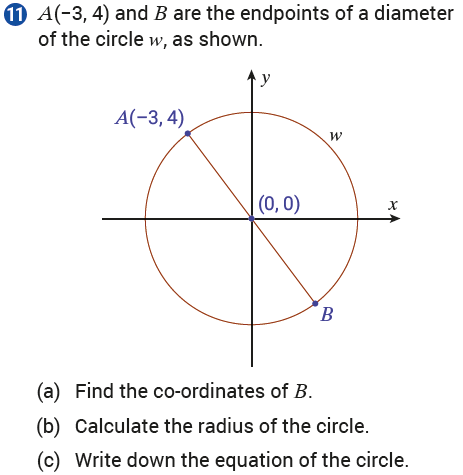 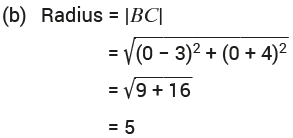 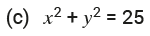 Exercise 20.1
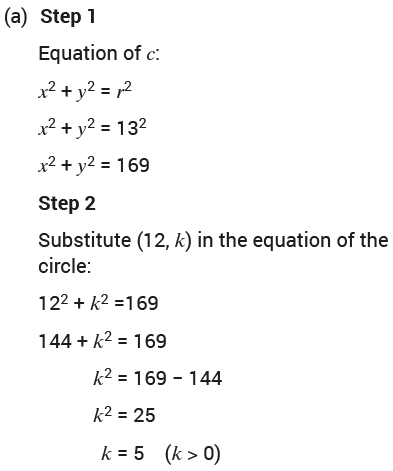 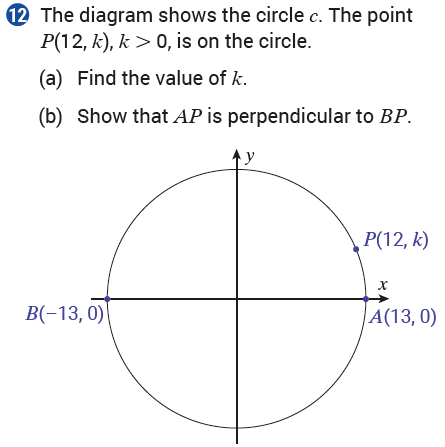 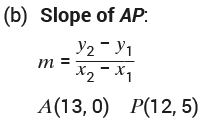 Exercise 20.1
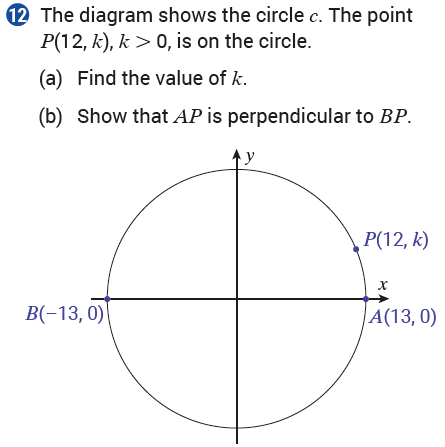 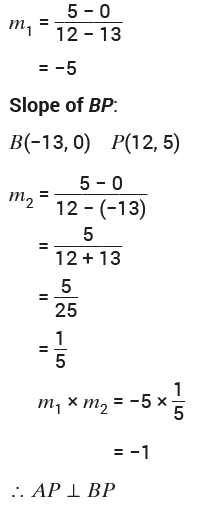 Exercise 20.1
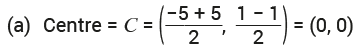 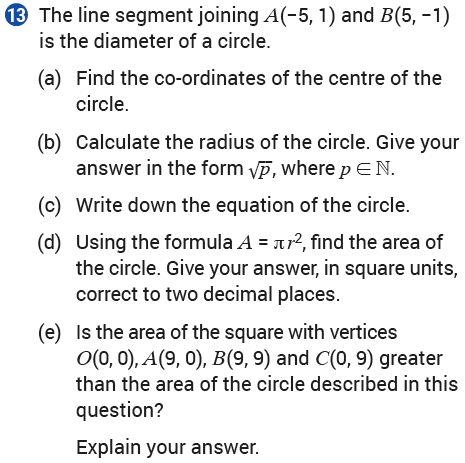 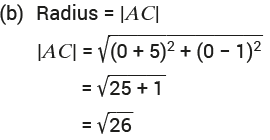 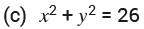 Exercise 20.1
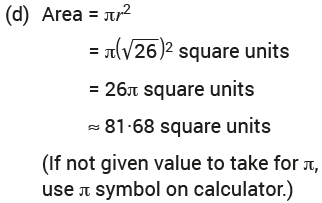 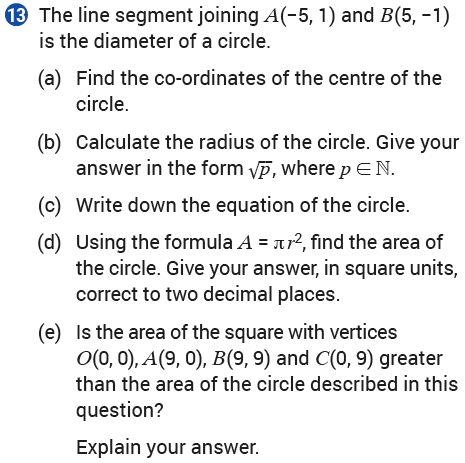 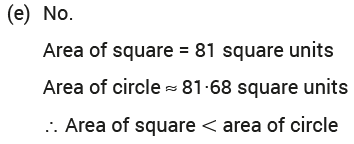 Exercise 20.2
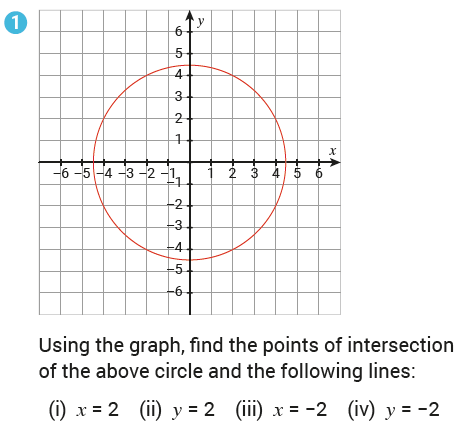 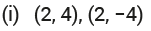 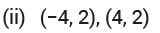 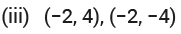 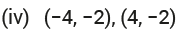 Exercise 20.2
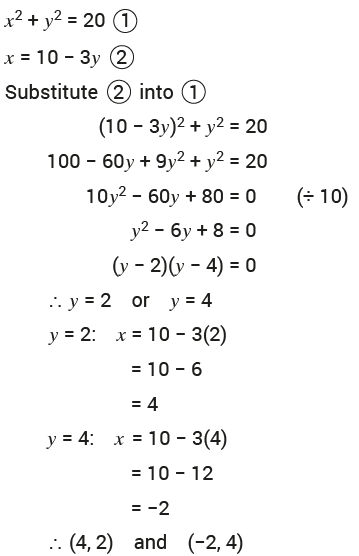 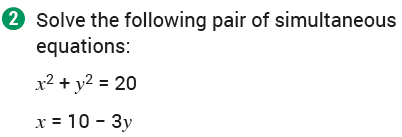 Exercise 20.2
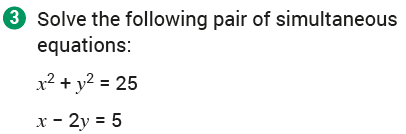 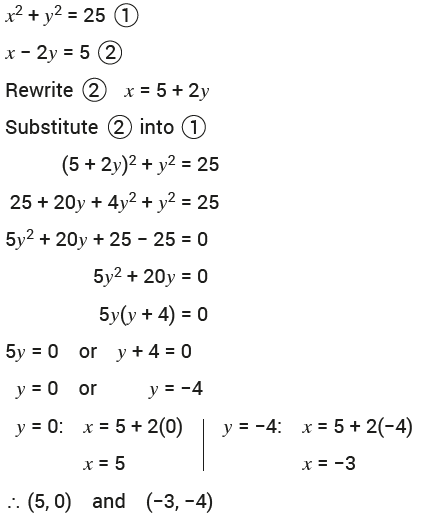 Exercise 20.2
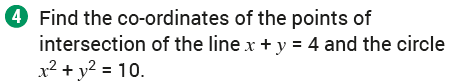 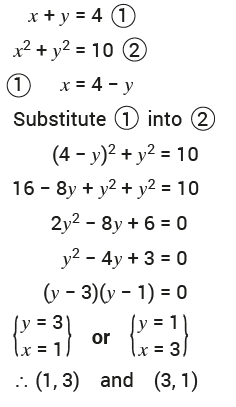 Exercise 20.2
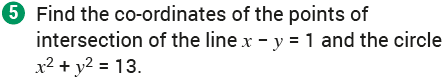 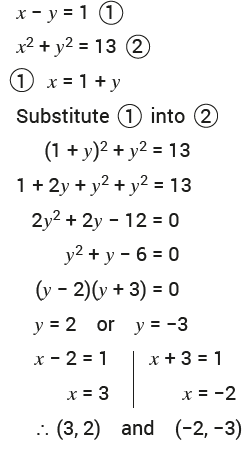 Exercise 20.2
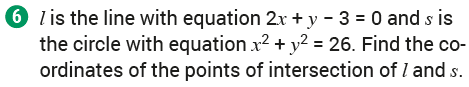 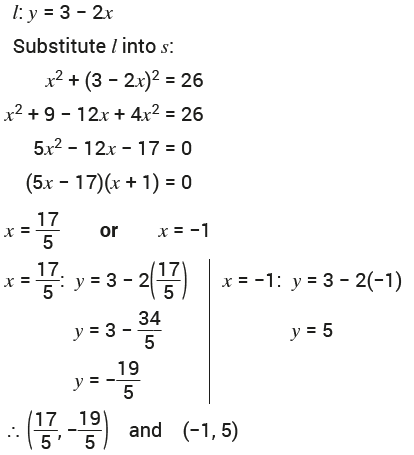 Exercise 20.2
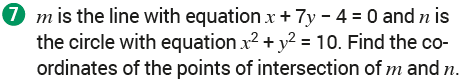 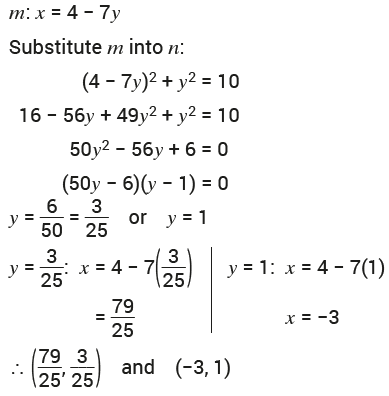 Exercise 20.2
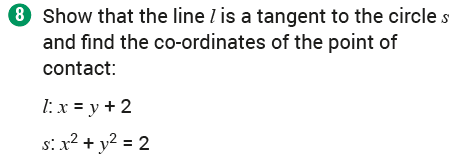 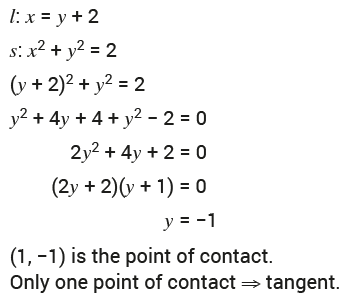 Exercise 20.2
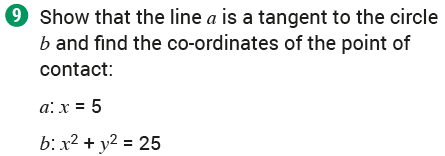 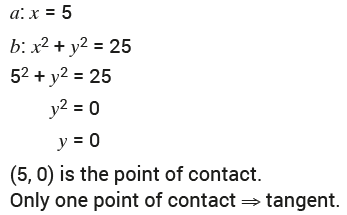 Exercise 20.2
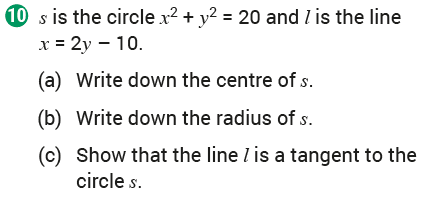 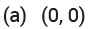 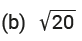 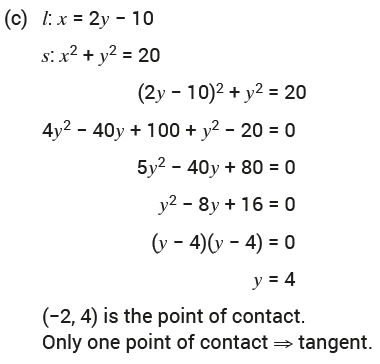 Exercise 20.2
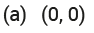 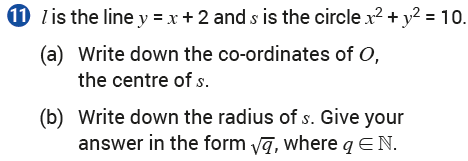 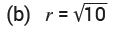 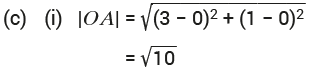 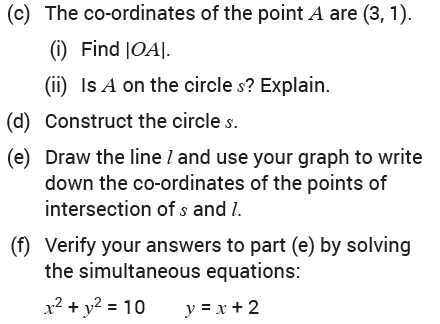 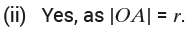 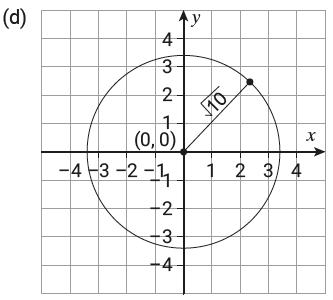 Exercise 20.2
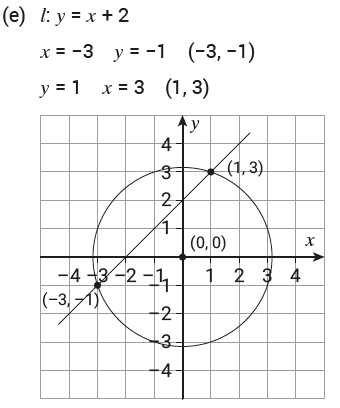 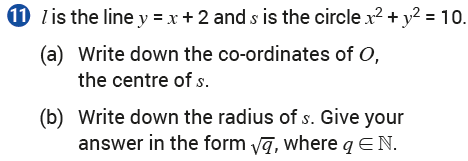 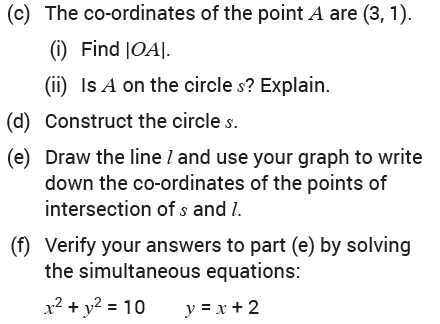 Exercise 20.2
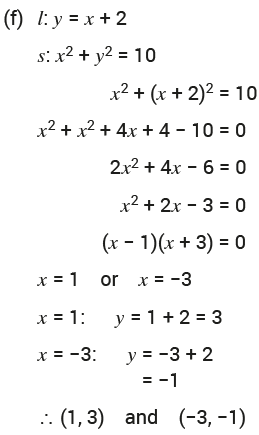 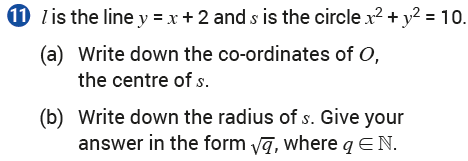 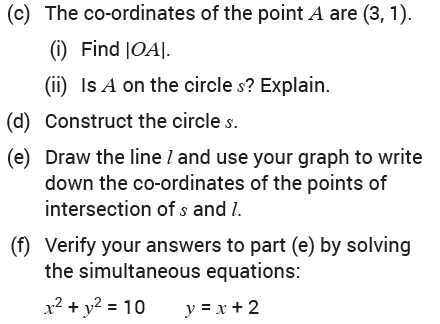 Exercise 20.2
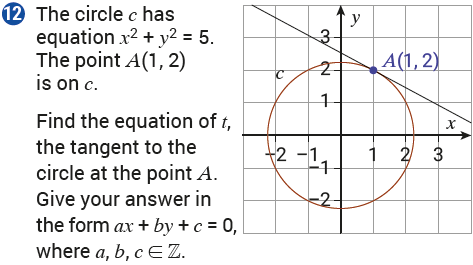 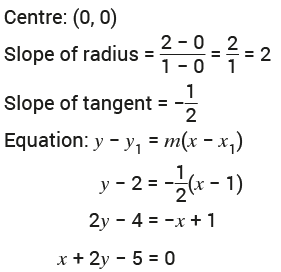 Exercise 20.2
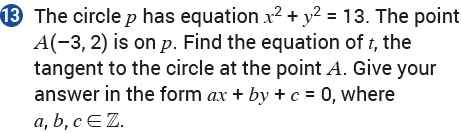 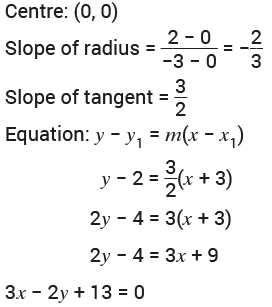 Exercise 20.2
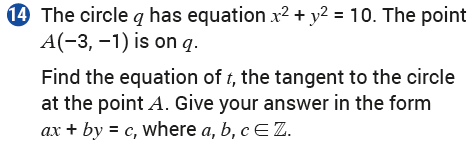 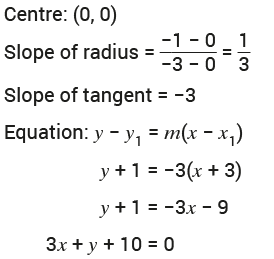 Exercise 20.3
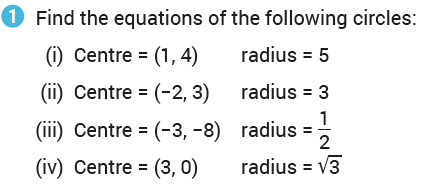 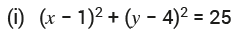 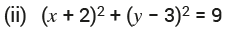 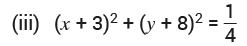 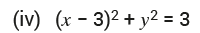 Exercise 20.3
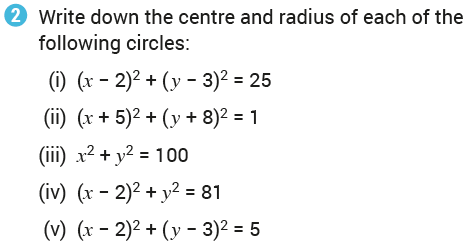 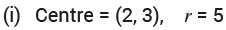 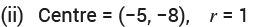 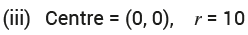 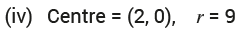 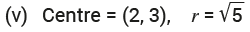 Exercise 20.3
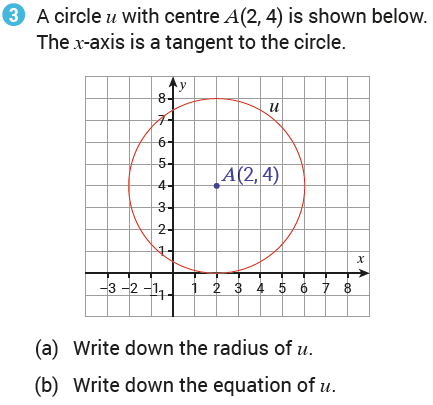 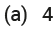 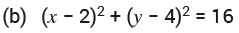 Exercise 20.3
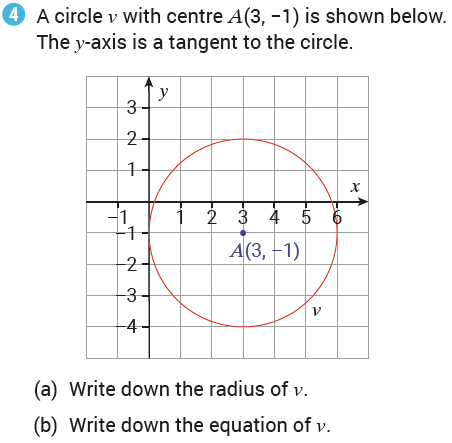 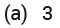 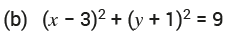 Exercise 20.3
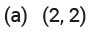 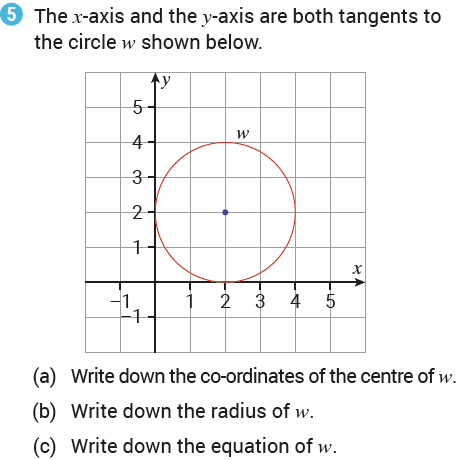 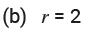 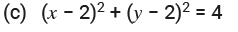 Exercise 20.3
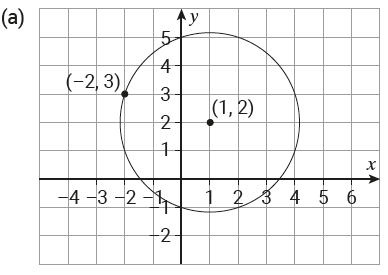 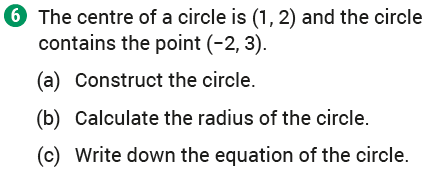 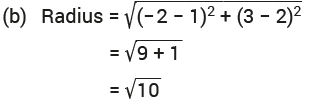 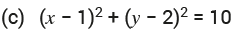 Exercise 20.3
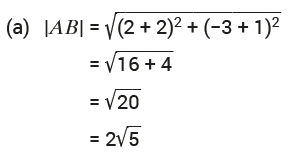 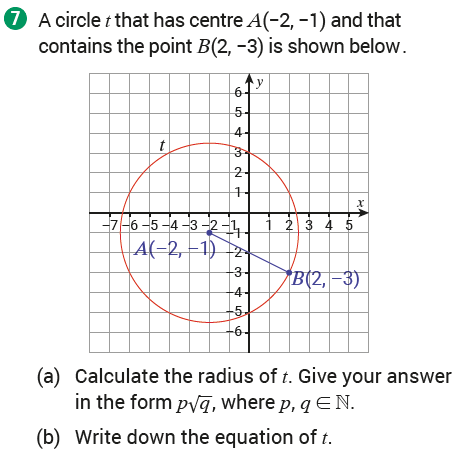 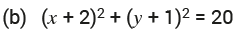 Exercise 20.3
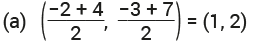 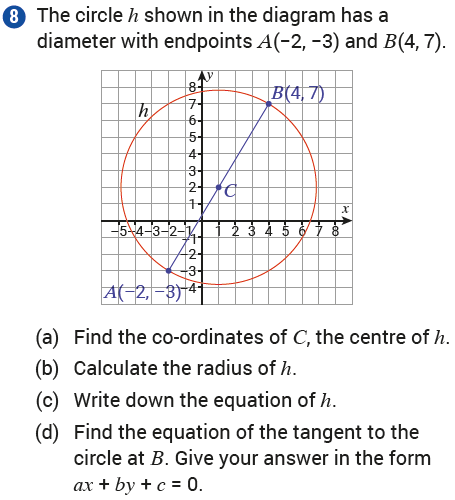 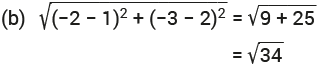 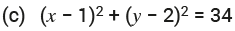 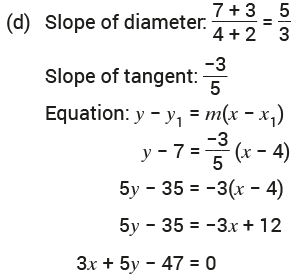 Exercise 20.3
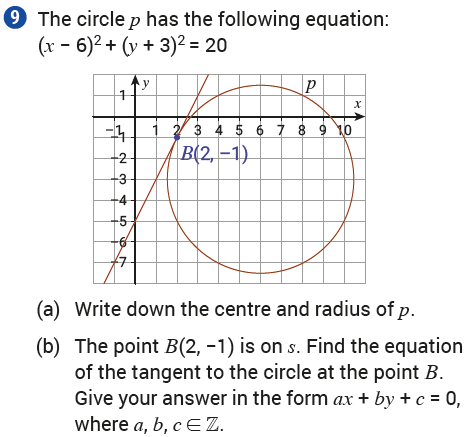 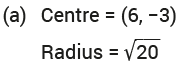 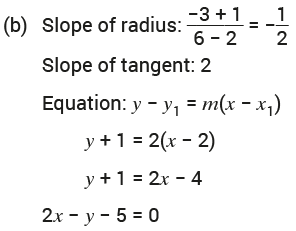 Exercise 20.3
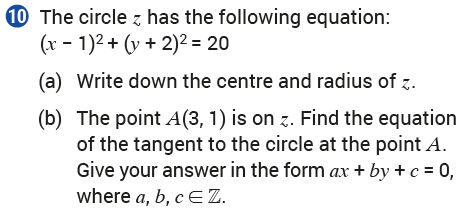 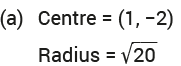 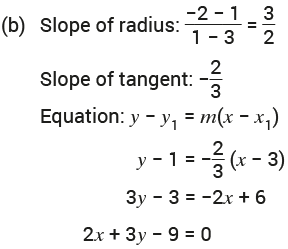 Exercise 20.3
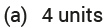 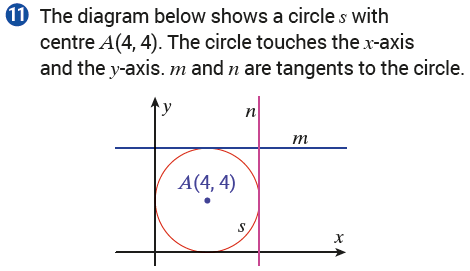 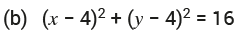 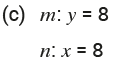 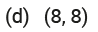 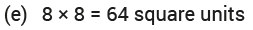 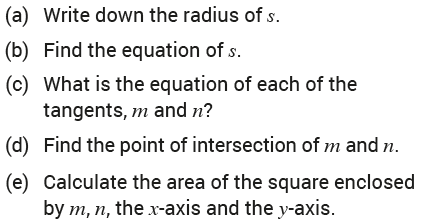 Exercise 20.3
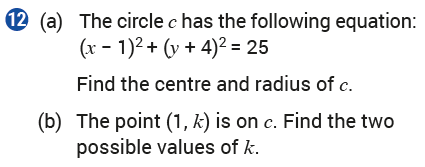 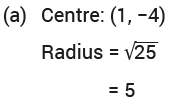 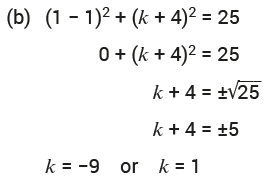 Exercise 20.3
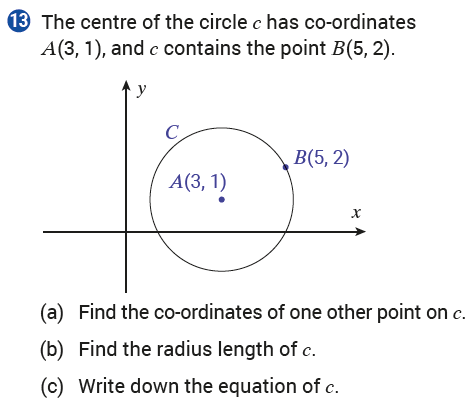 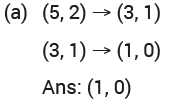 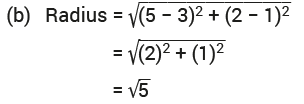 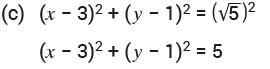 Exercise 20.3
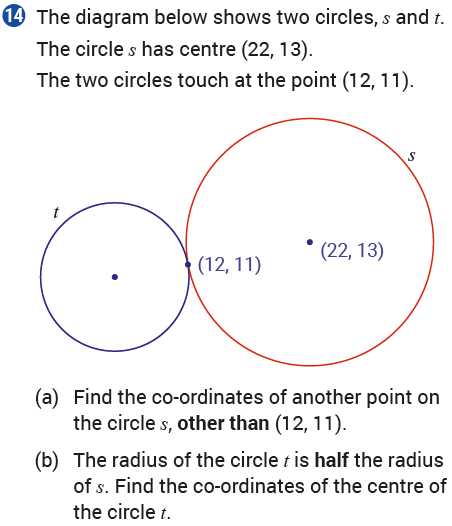 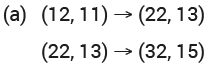 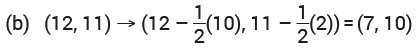 Exercise 20.4
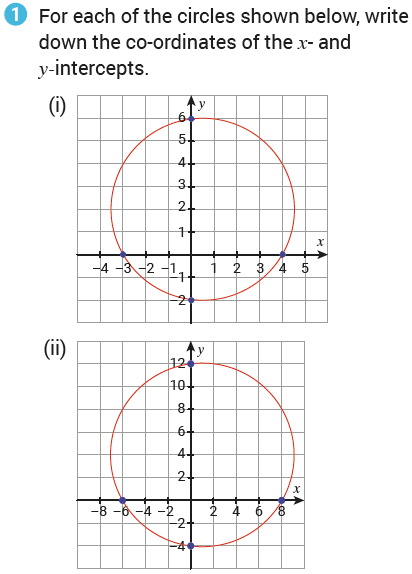 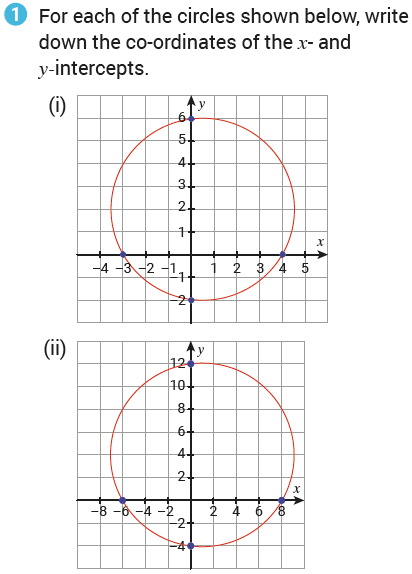 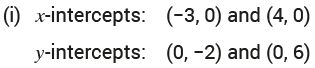 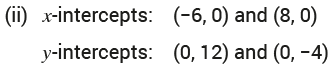 Exercise 20.4
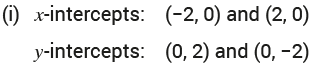 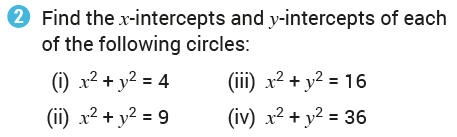 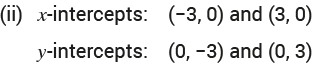 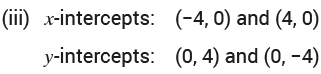 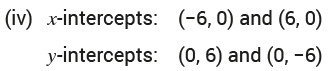 Exercise 20.4
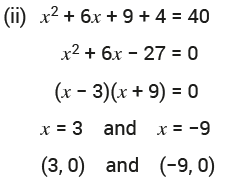 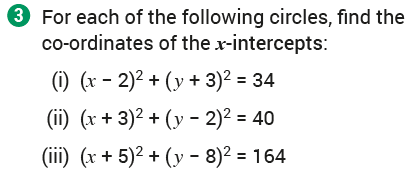 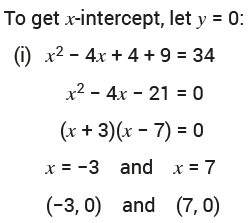 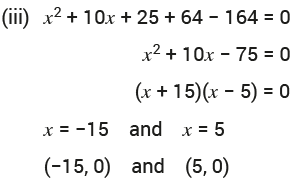 Exercise 20.4
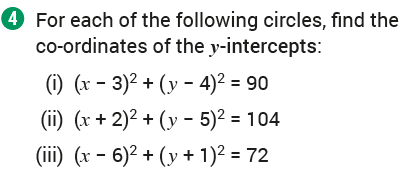 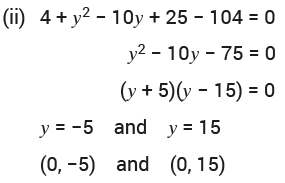 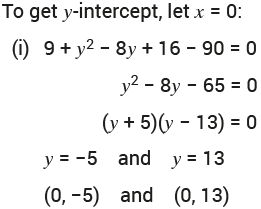 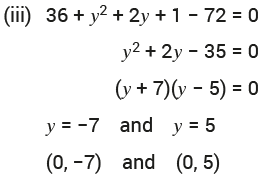 Exercise 20.4
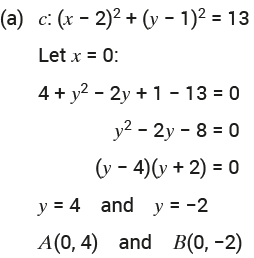 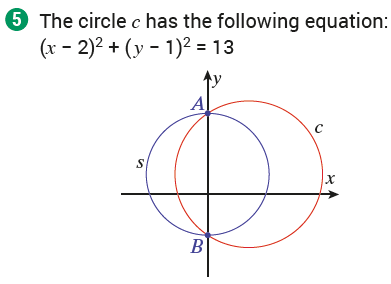 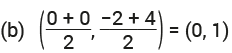 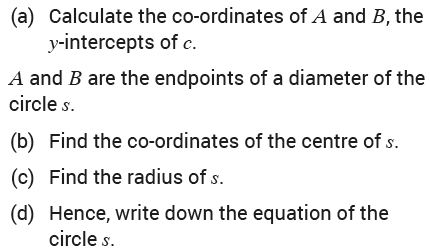 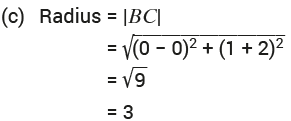 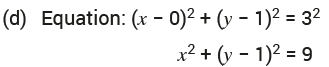 Exercise 20.4
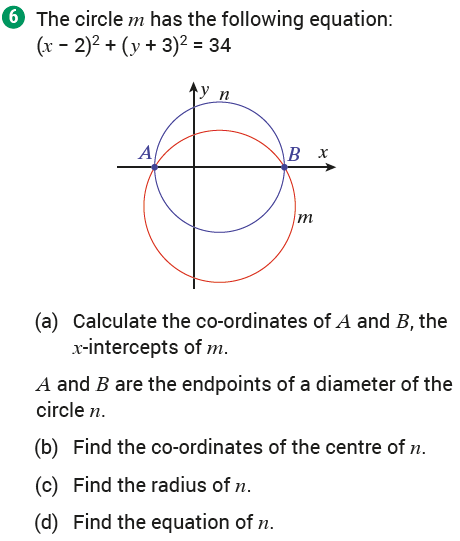 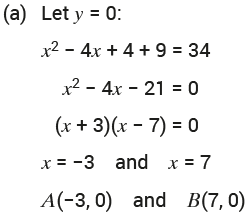 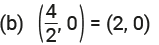 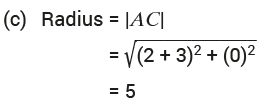 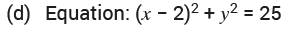 Exercise 20.4
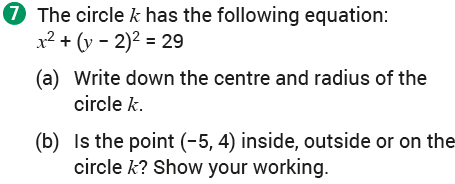 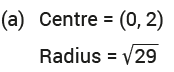 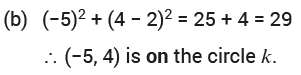 Exercise 20.4
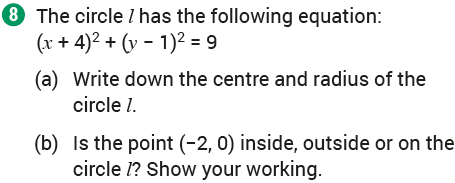 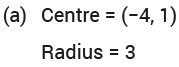 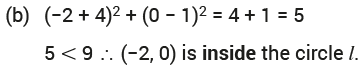 Exercise 20.4
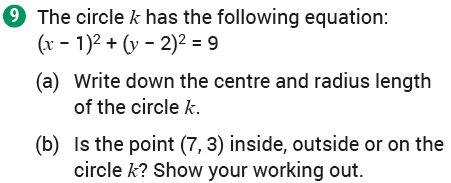 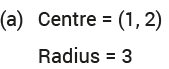 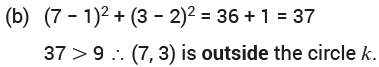 Exercise 20.4
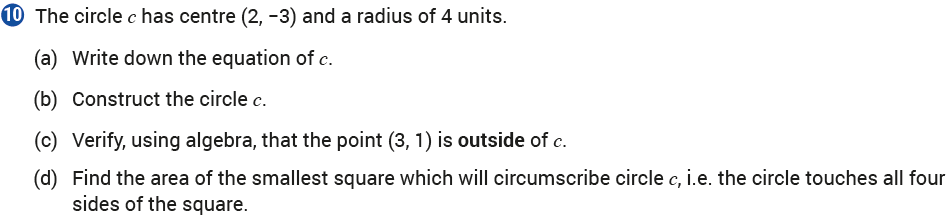 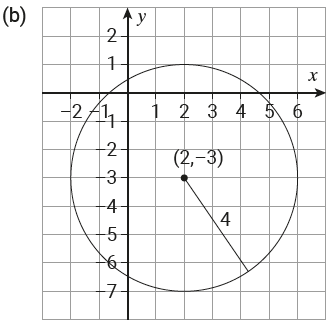 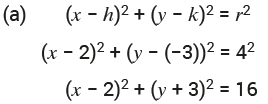 Exercise 20.4
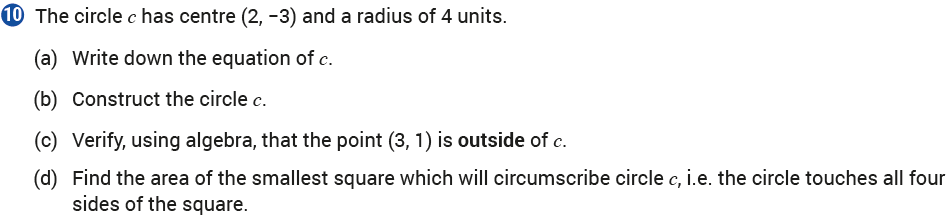 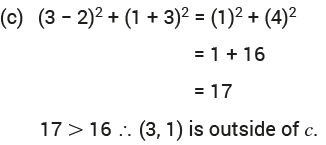 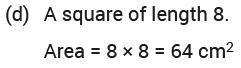 Exercise 20.4
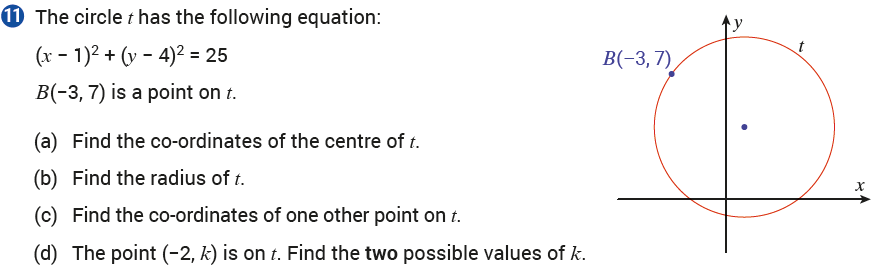 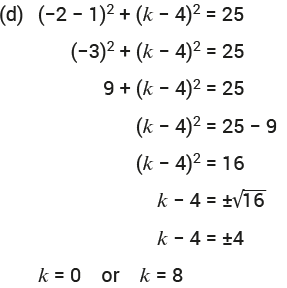 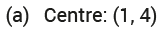 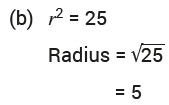 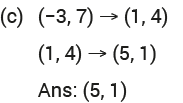 Revision Exercises
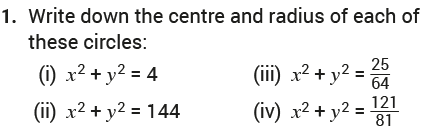 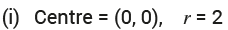 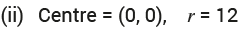 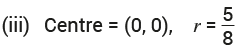 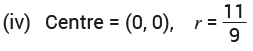 Revision Exercises
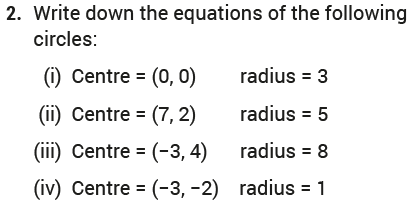 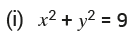 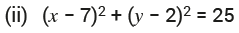 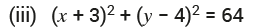 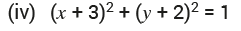 Revision Exercises
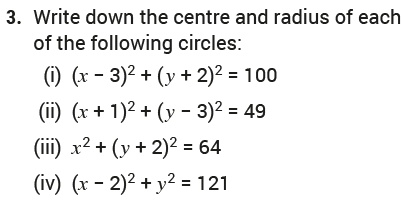 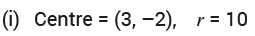 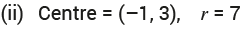 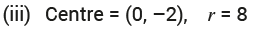 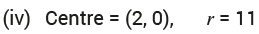 Revision Exercises
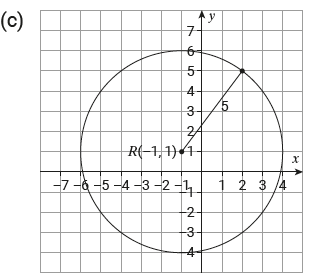 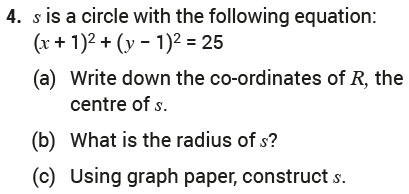 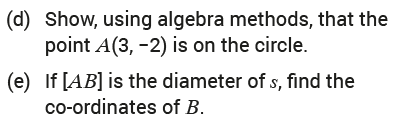 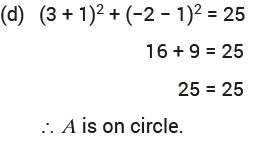 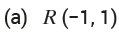 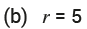 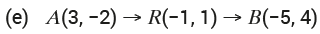 Revision Exercises
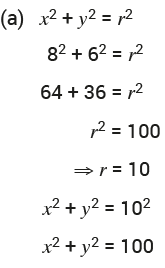 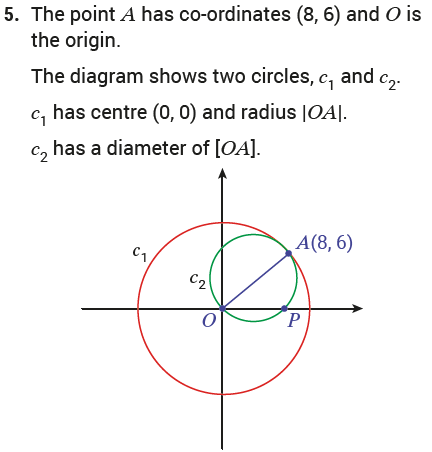 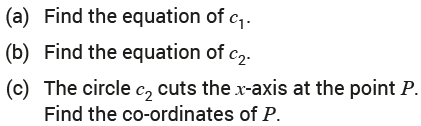 Revision Exercises
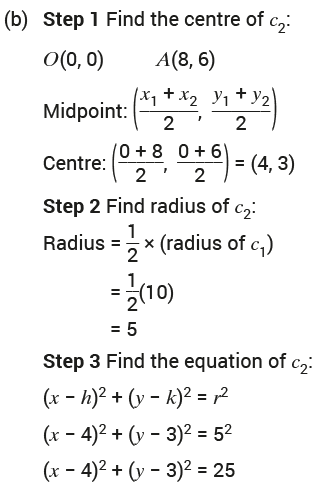 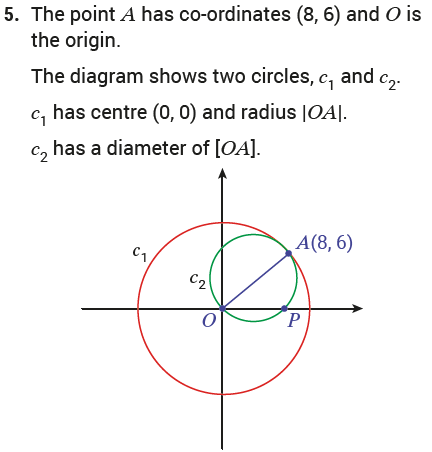 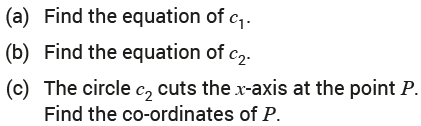 Revision Exercises
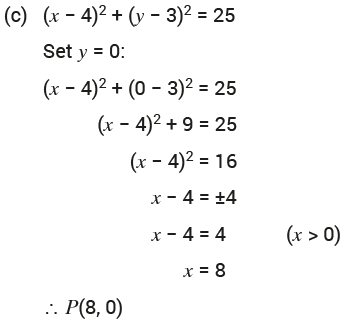 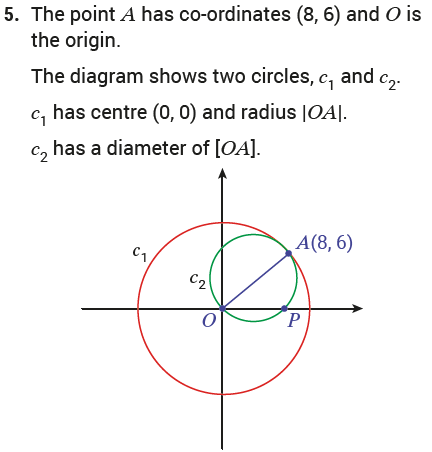 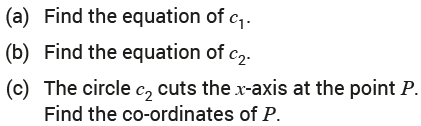 Revision Exercises
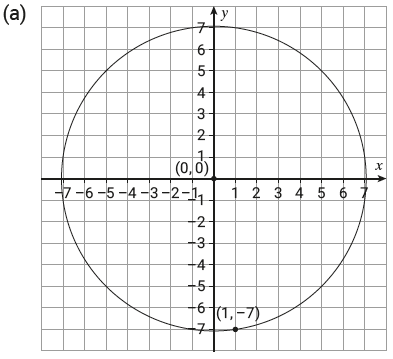 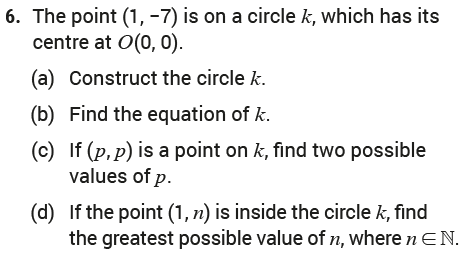 Revision Exercises
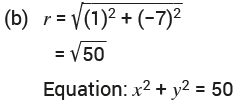 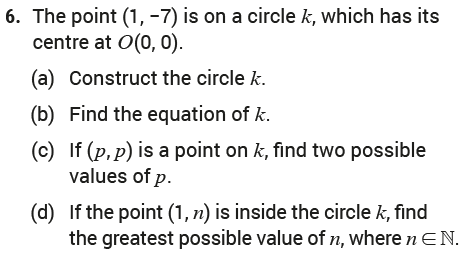 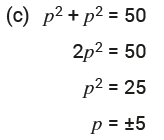 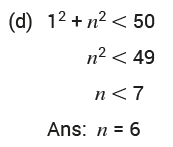 Revision Exercises
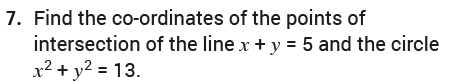 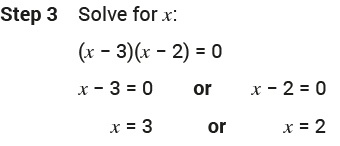 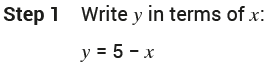 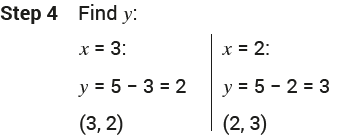 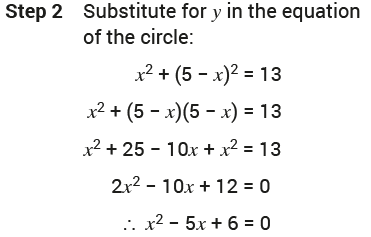 Revision Exercises
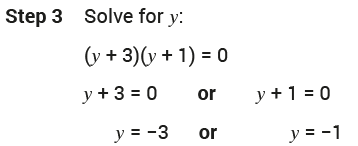 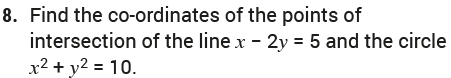 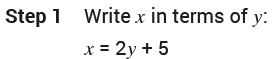 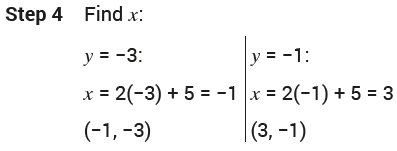 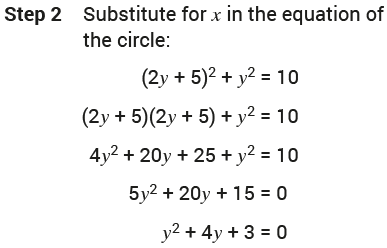 Revision Exercises
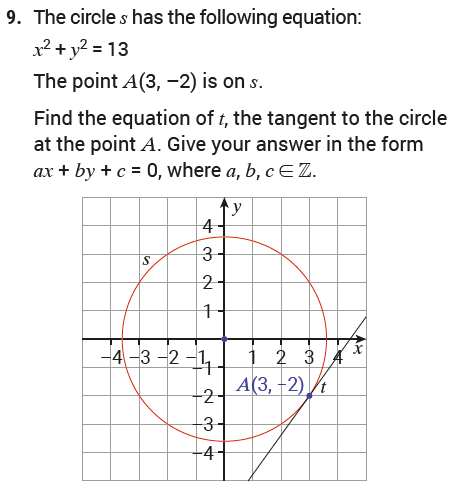 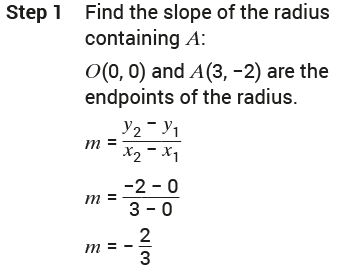 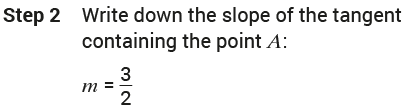 Revision Exercises
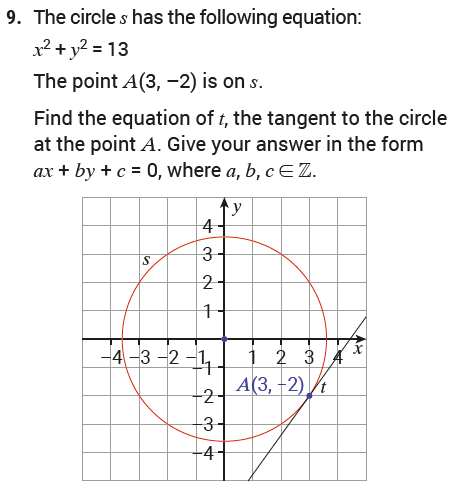 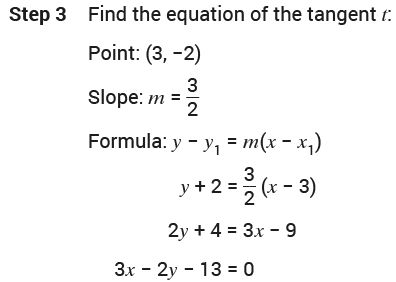 Revision Exercises
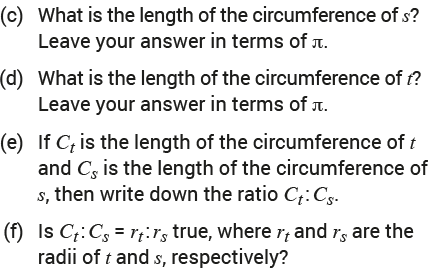 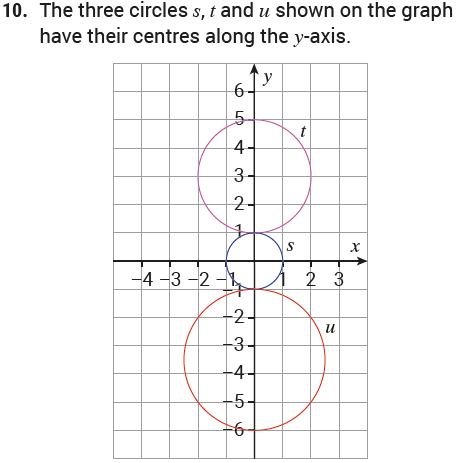 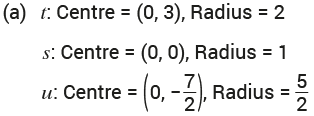 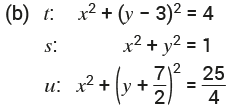 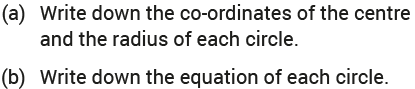 Revision Exercises
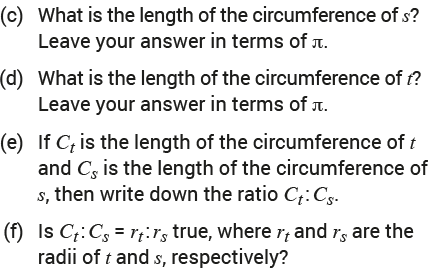 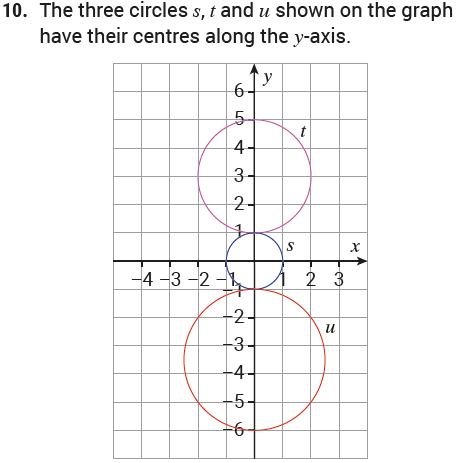 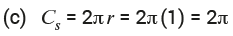 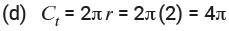 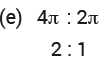 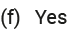 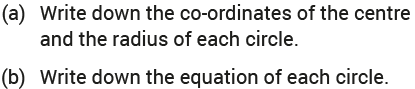 Revision Exercises
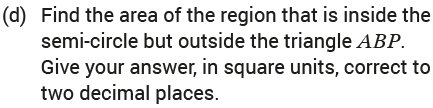 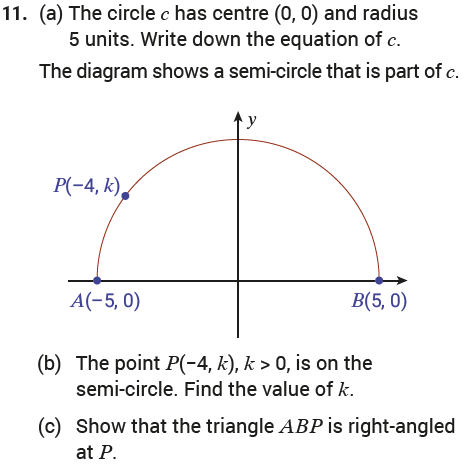 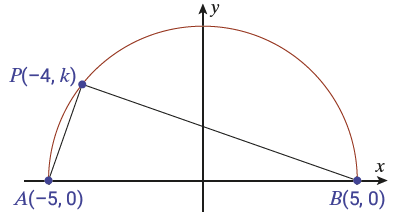 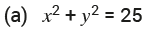 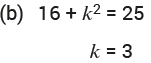 Revision Exercises
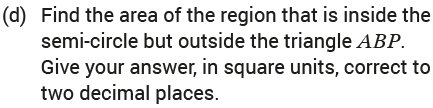 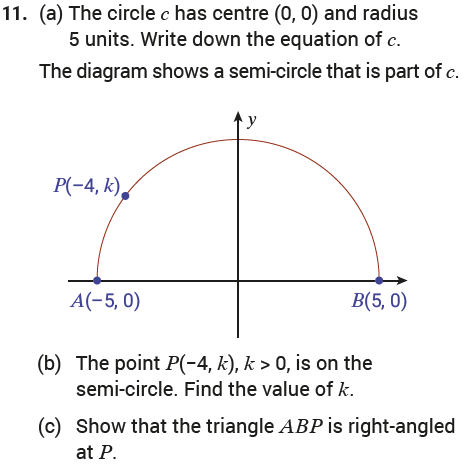 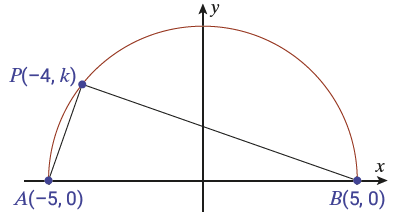 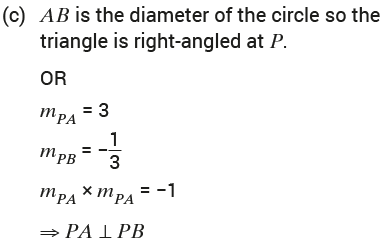 Revision Exercises
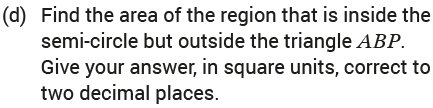 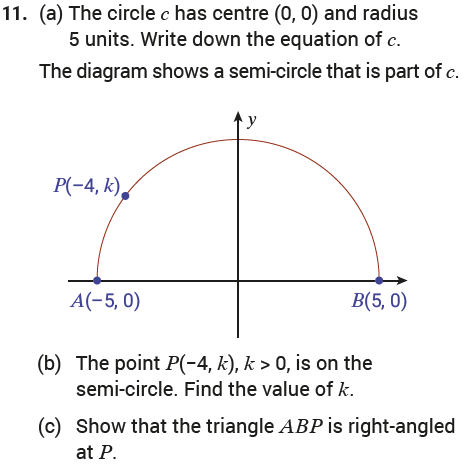 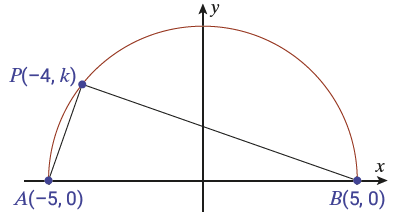 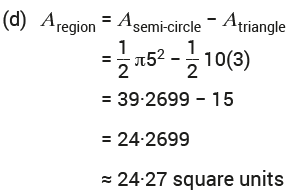 Revision Exercises
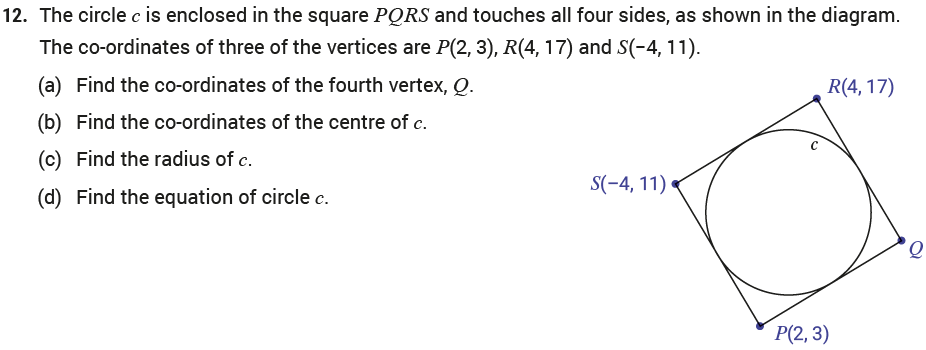 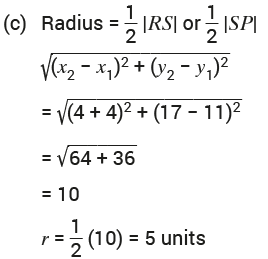 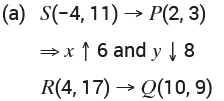 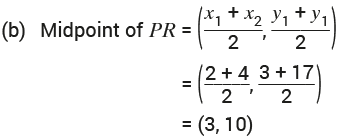 Revision Exercises
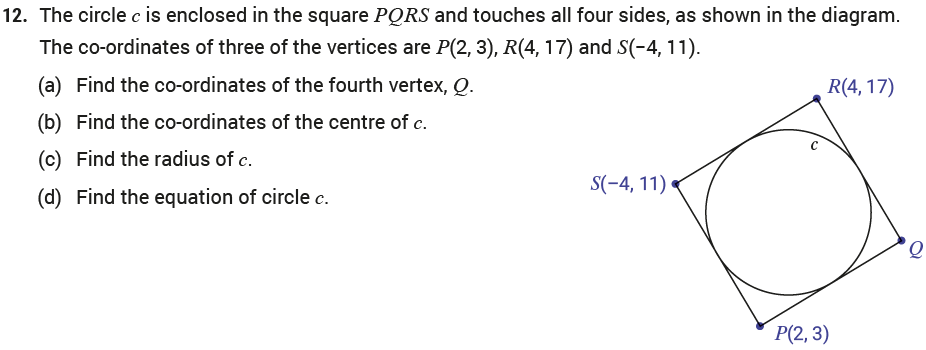 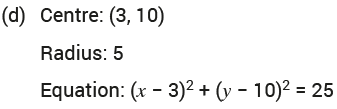 Revision Exercises
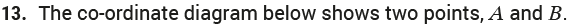 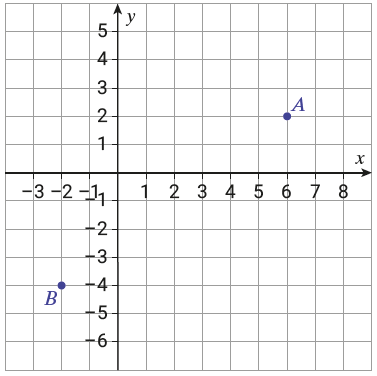 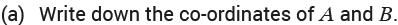 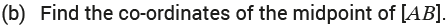 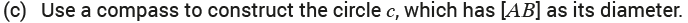 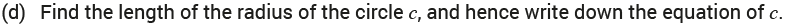 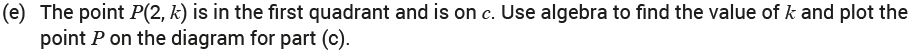 Revision Exercises
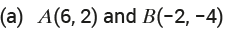 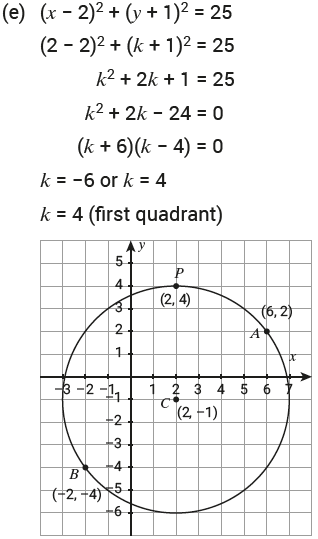 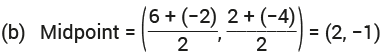 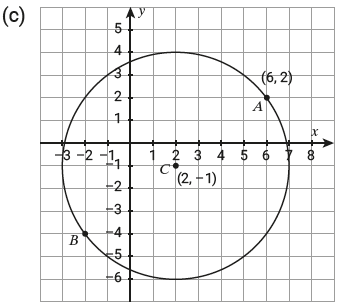 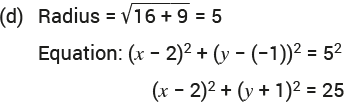 End of
Chapter 20 – Co – Ordinate Geometry: The Circle